Differentiable Monte Carlo Ray Tracing
Team 3
Hyunwoo Lee
Hangyeol Yu
Juho Park
Motivation
????
Motivation
How final result changed by small change of given parameter?
If x changes very small, how much f(x) changes?
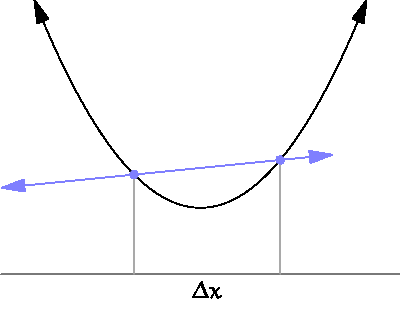 Derivatives
Differentiable rendering
Object
Camera position
Light position
Pixel Color
Scene
Rendering
Inverse Graphics
Object
Camera position
Light position
Pixel Color
Scene
Rendering
Inverse Graphics
Inverse graphics with Derivatives
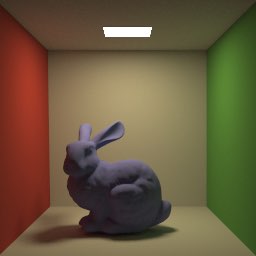 From Tzu-Mao’s slides
Inverse graphics with Derivatives
Difference
From Tzu-Mao’s slides
input
Inverse graphics with Derivatives
render
Difference
3D scene
target
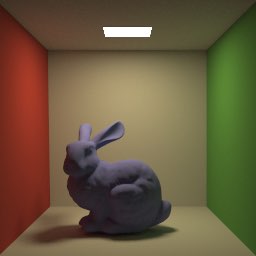 From Tzu-Mao’s slides
Pixel Value
I : value of certain pixel
(x, y) : a point on the image plane 
k : filter 
L : radiance
Φ : scene parameter
f : scene function
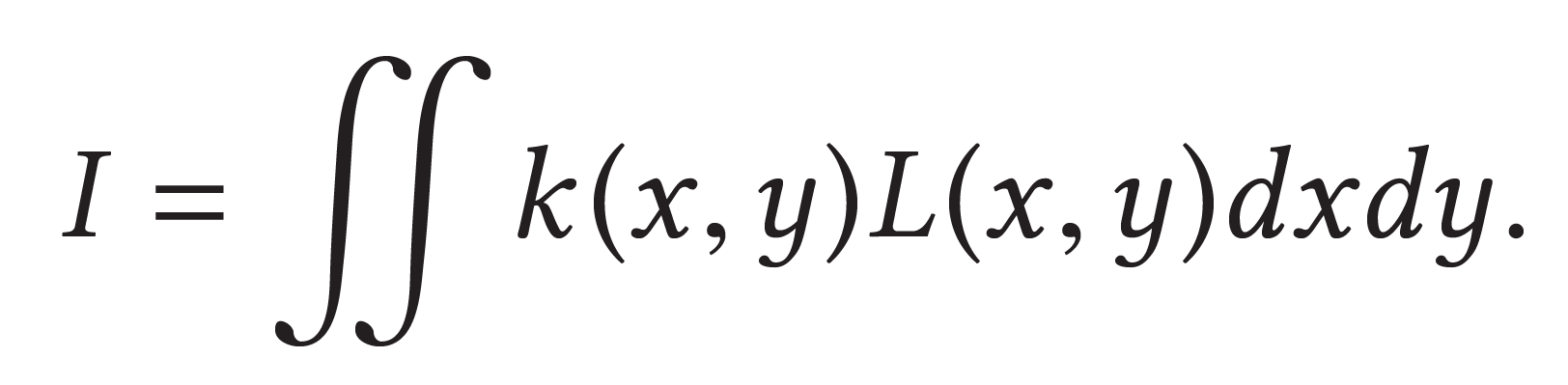 Pixel Value
I : value of certain pixel
(x, y) : a point on the image plane 
k : filter 
L : radiance
Φ : scene parameter
f : scene function
Pixel Value
f may not be differentiable !
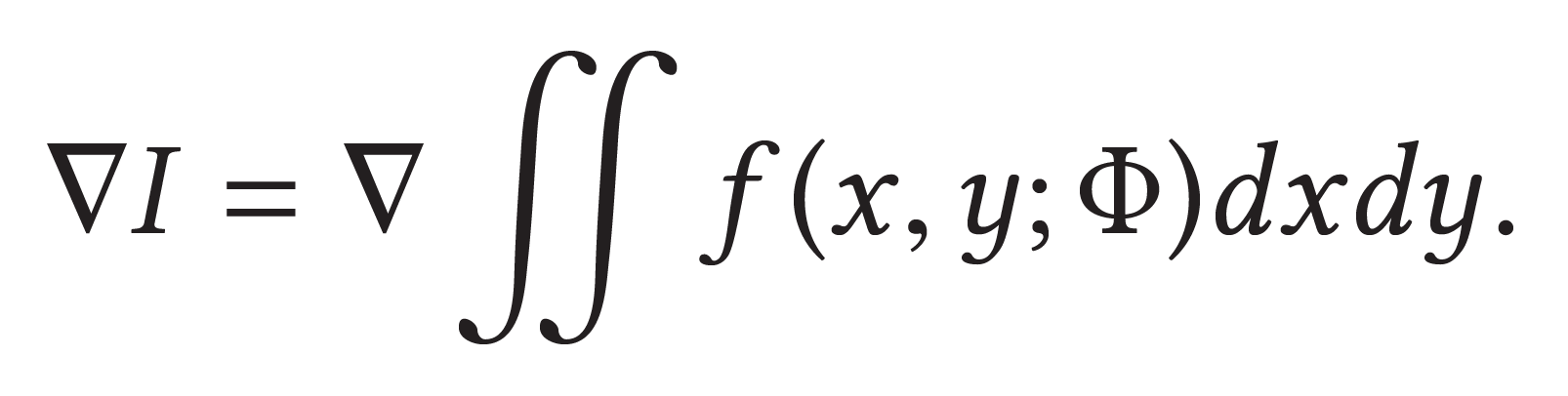 The integral of f is differentiable.
Pixel function f is discontinuous
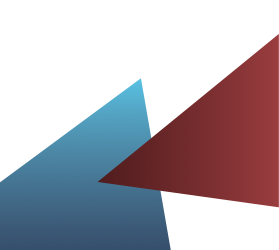 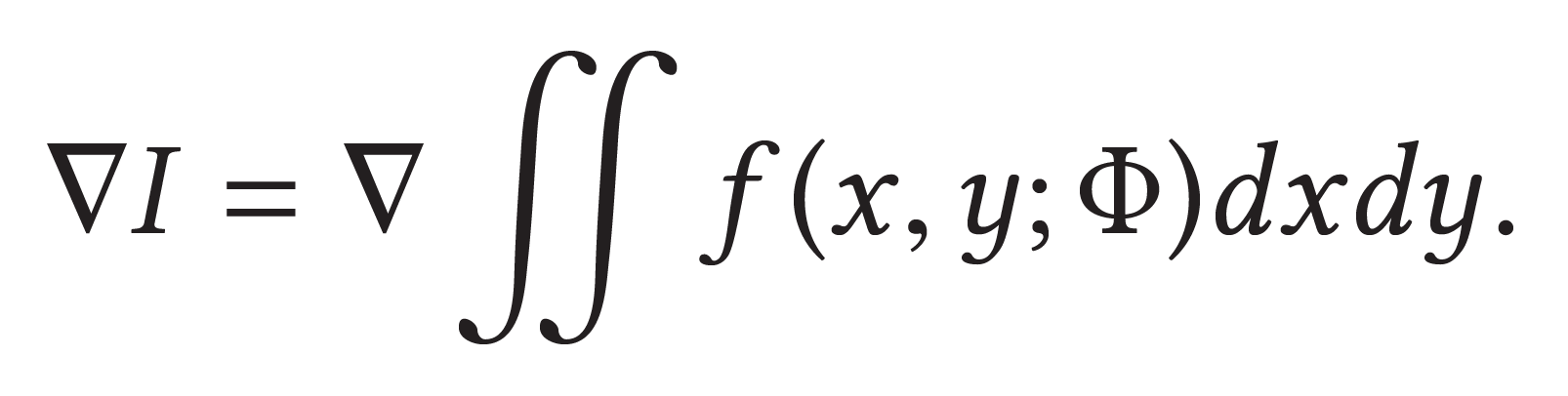 Key Idea
Key Idea (Leibniz’s rule)
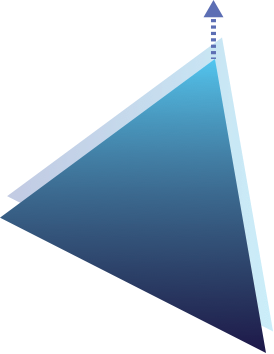 color change
when blue triangle
moves up?
MC Estimator of Gradient
N : number of samples on edges
M : number of samples in the total area
∥E∥ : length of the edge E 
P (E) : the probability of selecting edge E.
(change of region)
(internal change)
Gradients update the 3D scene
evaluation
update
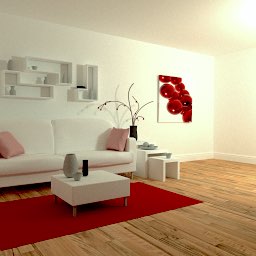 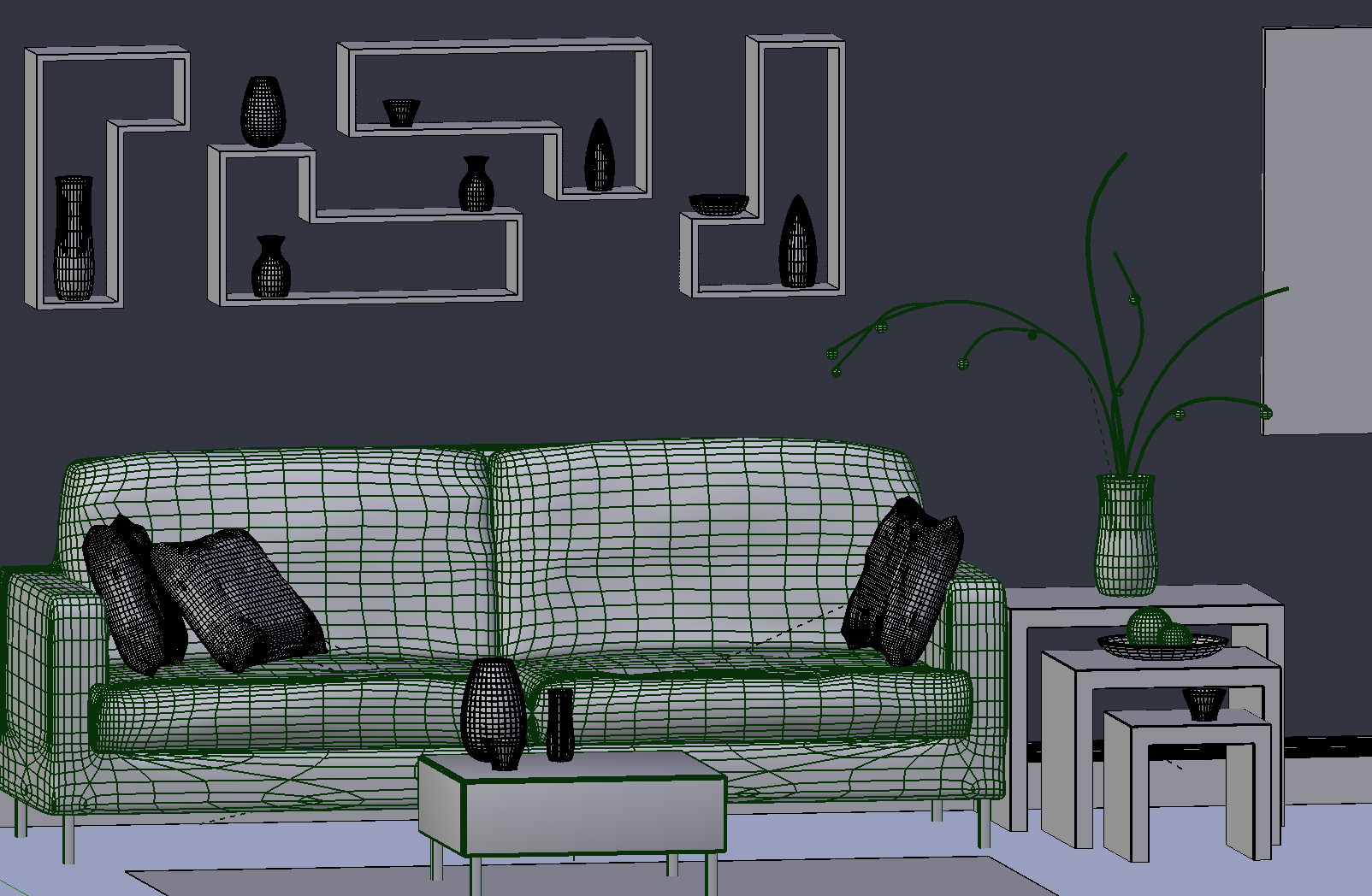 L1 distance
3D scene:
triangle positions
camera pose
materials
…
image
∇ loss
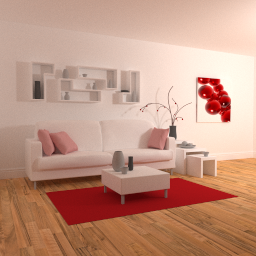 target
From Tzu-Mao’s slides
[Speaker Notes: You then update the 3D scene using the gradients of a loss function, so it minimizes the distance between your output and the target.
(pause)]
Synthetic examples - global illumination
optimize camera
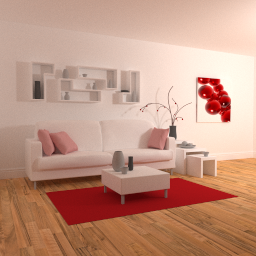 initial guess
target
From Tzu-Mao’s slides
[Speaker Notes: Here we optimize for the camera pose on a more realistic scene.]
Our Plan
Edge sampling -> volume integration

Denoising intermediate images

Pixel(scene) prediction
Sampling edge -> Volume integration
Sampling edge -> Volume integration
Single integral !
Sampling edge -> Volume integration
Pros
It is still unbiased estimator of the gradient
No need to keep edge information
No samples on the edges
We can easily generalize this method to higher dimensional version (Motion blur)

Cons
It may increase the variance.
Possibly more computation
Denoising intermediate images
What if we use images with less noise?
Our hypothesis:

Less noise may increase speed of convergence.
Pixel prediction
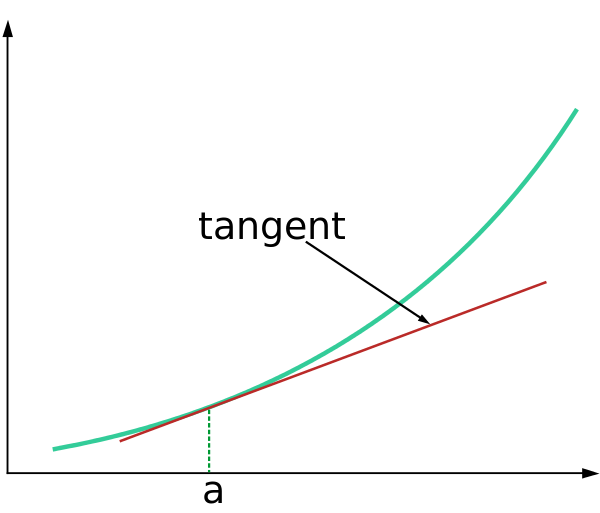 Pixel prediction
Re-rendering!
Pixel prediction
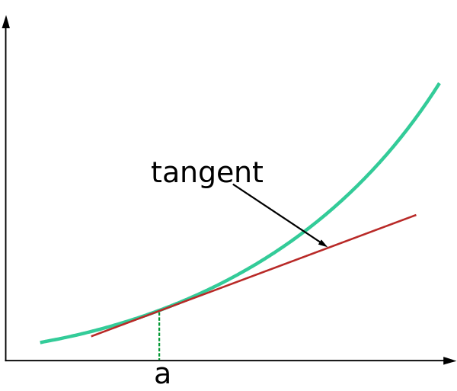 Thanks
References
[1] TZU-MAO LI, MIIKA AITTALA, FREDO DURAND, JAAKKO LEHTINEN, Differentiable Monte Carlo Ray Tracing through Edge Sampling, SIGGRAPH 2018
https://people.csail.mit.edu/tzumao/diffrt/
SIGGRAPH powerpoint (Very highly informative):  https://people.csail.mit.edu/tzumao/diffrt/redner_sigasia.pptx
https://ps.is.tuebingen.mpg.de/research_projects/inverse-graphics-proj
Brief explanation about inverse rendering: https://slideplayer.com/slide/4979698/